Status gjenåpning av barnehager og skoler
Formannskapet 20. mai
Marianne Mortensen
Utdanning og familie
Samfunnsoppdraget til sektoren fra 12. mars: 
opprettholde virksomheten i helse- og omsorgstjenester og andre kritiske samfunnsfunksjoner, og å unngå at personer i risikogrupper ble brukt til barnevakt.
lokalt sørges for et tilbud til barn av personell i helse- og omsorgstjenesten, transportsektoren eller innen andre kritiske samfunnsfunksjoner. Det samme gjelder for barn med særlige omsorgsbehov som ikke kan ivaretas dersom skole, barnehage eller andre dagtilbud har redusert åpningstid. 
Opprettholde skoletilbudet til alle elever 
Følge opp særlige sårbare barn og unge
[Speaker Notes: For barnehagene, skolene og Sfo betyr dette at svært få enheter har vært nedlukket fra 12. mars. Det har vært stor aktivitet både i forhold til tilrettelegging for samfunnskritiske funksjoner og tilrettelegging for særlige sårbare barn. De sårbare barna har også hatt oppfølging både i enhetene og på alternative måter som for eksempel turer en til en eller i små grupper, telefonsamtaler, digitale faste møter og hjemmebesøk. 

Som en del av oppdraget ble barnehager og sfoèr holdt åpne i hele påsken
Omsorgstilbud i påskeferien; grønne og røde dager – lederne kartla behovet]
Gjenåpning
Regjeringen besluttet å gjenåpne barnehager fra 20. april og senest 27. april
1-4. trinn og SFO fra 27. april. Gjenåpningen sulle skje gradvis og kontrollert, med nødvendige smitteverntiltak på plass.

Ringerike kommune fulgte de nasjonale føringene. 
Smittevernveileder for barnehagen og skole ble fulgt i forhold til kohort-størrelse og smittevernhensyn med avstand og rengjøring.
Usendte utfyllende informasjon til foreldre og foresatte i dagene før barnehagene og skolene åpnet igjen. 
Det skulle være trygt å sende barna i barnehagen.
Det sulle være trygt for de ansatte i barnehagene å gå på jobb.
Gjenåpning av barnehagene
Informasjon 
Åpningstid
Organisering av Kohorter 
Smittevernhensyn i barnehagene                        
Pedagogisk tilrettelegging 
Bemanningssentralen
[Speaker Notes: Informasjon til foresatte: 
Informert med felles informasjon fra kommunalsjef på IST som er programmet som brukes ved barnehageopptak og felles informasjon til foresatte i skole. Sms, mail. Lederne på hver enhte laget tilpasset informasjon til sine foresatte. 

Informasjon til enhetene: 
Alle de private barnehagene fikk den samme informasjonen som de kommunale og deltok på de fleste digitale møter i sektoren.

Prosess med lederne: digitale møter og nyhetsbrev daglig. 

Beskrive hvordan vi har løst gjenåpning, hvordan vi har brukt handlingsrommet og utfordringer i gjenåpningen og utfordringer vi fortsatt har: 
Barnehagene begynte med åtte timers åpningstid, 
Åpnet for barn med foresatte i risikoyrker og de sårbare barna i ordinær åpningstid.
Redusert åpningstid barnehagene fra 8 til 7, 5 timer fra 06.05. Store utfordringer med smittevernhensyn opp mot bemanning. Ut fra en samlet vurdering mener vi derfor det er nødvendig å endre åpningstider. Vi vet hvor viktig åpningstiden er for foreldre og foresatte. Kommunen vurderer hele tiden muligheter for å åpne mer, men så lenge smitteveilederen er formulert slik den er per i dag ser vi at dette blir vanskelig. 

Fulgte kohort størrelser som er anbefalt i veilederen. Dette har vært krevende for drift. Smitteveilederens veiledning med inndeling i kohorter gjør at personalet ikke kan brukes like fritt og fleksibelt som ellers. 
Mange drøftinger med hovedtillitsvalgte fra organisasjonene om bestemmelser og handlingsrom av pedagogenes planleggingstid. Funnet løsning fra uke 20 og til uke 27. 

Det er derfor mange nye oppgaver som skal gjøres i forbindelse med et forsvarlig smittevernsarbeid samtidig som barnehagene så langt som mulig skal ivareta barnehagens mandat som pedagogisk virksomhet. Godt samarbeid mellom teknings og kultur om renhold, skjermingstiltak og andre tilrettelegginger. Risikovurderinger er gjort i samarbeid med andre sektorer. 

Tilfresstillende bemanning til å dekke smittevernhensyn og ordinær drift

Utlysning etter vikarer i barnehage og SFO
Intervjuet et 10 tallspersoner
Gjennomført smittevernkurs 
Vikaren skal kun være to steder
Forebygge flere ansatte med tanke på sykdom hos ansatte]
Gjenåpning skole
Oppdraget: 
Så langt det lar seg gjøre skal elevene i 5.-7. klasse og ungdomsskolen få en mest mulig normal skolehverdag i løpet av uke 20. 

Noen skoler var klare til gjenåpning allerede fra mandag 11.05, mens andre trengte noen flere dager på å forberede seg.

Utfordringer: 
Areal til å ivareta smittevernhensyn
Toalett og hånd-vaskemuligheter 
Antall ansatte 
Skyss opp mot redusert åpningstid
Barn som ikke kommer på skolen på grunn av bekymringer hos foresatte
Sykdom hos ansatte

SFO: Vi skal gi et ordinært tilbud for elever på SFO, men også her er det lokale utfordringer .

Lokale tilpasninger kan være:
redusert åpningstider
reduserte antall elever som er tilstede samtidig
og/eller at skolen bruker annet sted til opplæringen
[Speaker Notes: Vi har valgt å gi et lokalt handlingsrom på dette punktet fordi skolene har så ulike forutsetninger for å gi et fysisk skoletilbud til alle elevene, og samtidig følge forskrift og veilederne.
Noen har for eksempel få elever, god plass som Nes og kan tilrettelegge for alle elevene med en gang.
Lite behov for transport til og fra skolen som Benterud 
Andre har svært mange elever, som skal ha mange ulike fag i ulike grupper og i lokaler hvor det er trangt om plassen. Som Veienmarka og Haugsbygd. 
Andre har uhensiktmessige avstander og svært dårlig med toaletter og vasker som Hønefoss og personalutfordringen med forflytning blir stor. Hønefoss kan ikke ta imot to trinn uke 20 på grunn av dette, det jobbes med 

Et alternativ for de med plassmangel, er at elevene veksler mellom et tilbud på skolen og hjemmeundervisning.
Ved en helt eller delvis åpning av skolene forventes det ikke at skolene full ut kan gjennomføre opplæringen som normalt før de ekstraordinære nasjonale smitteverntiltakene som er igangsatt, opphører.

37 av elevene i Ringeriksskolen holdes hjemme. 32 med legeerklæring, resterende følges opp av skolene.]
Drift ellers i Utdanning og familie
Barnevern
Få meldinger og stille på mottakstelefonen.
Tilnærmet normal drift.
Alle brukere har jevnlig kontakt med saksbehandler. 
Svært mange hjemmebesøk gjennomført. 
Foreldreveiledning gjennomføres. 
Arbeidet med ungdom går bra. Ungdomskontakten har åpnet for individuelle samtaler, har quiz, konkurranser på nett og i parken, aktive mot ungdommene hele tiden. Bruker også miljøvelieder fra en av skolene. 

Forebyggende helsetjenester
Helsesykepleierne er i drift ute på skolene. 
Bemanningen på koronatelefon og sporing driftes av annet personale som ergio./fysio. Opprustes med ekstra bemanning i disse dager.
Drift ellers i Utdanning og familie forts.
Helsestasjon for ungdom 
Oppfølging av barsel og vaksinasjon
Bidratt i webinar arrangert av Helsedirektoratet.
[Speaker Notes: Webinaret har 3000 visninger og ble sett av 1500 stykker visningsdagen. Tilbakemeldingen fra Helsedirektoratet var at vi viste konkret hvordan det var mulig å løse ulike utfordringer i forbindelse med smittehensyn, betydning av oppdatert informasjon ut til befolkningen, og opprettholdelse og tilbakeføring til normal drift.]
Drift ellers i Utdanning og familie forts.
Pedagogisk/ Psykologisk tjeneste
logopeder, spesialpedagoger og barne- og undomsarbeider teamet har tilnærmet ordinær drift
Oppfølging av saker og rapport skriving 

Austjord avlastning og Færden
Tilnærmet ordinær drift med korona turnus og smittevernhensym
Ordinær drift Utdanning og familie
Barnehageopptak gjennomført. Alle barn plassert, fortsatt ledige plasser. 
Fortsetter prosessen med nedlegging av Hønefoss skole, omstillingsprosessen har vært tilfredsstillende og alle har fått beskjed om arbeidssted. 
Fortsetter prosessen nedlegging av Heggen barnehage. 
Opptak til forsterket avdeling gjennomført.
Inventar og utstyr til Ullerål skole i rute.
Suksessfaktorer i Koronatiden
Ledelse og handlings kompetanse. 
Involvering av ansatte gjennom samarbeid med tillitsvalgte og vernetjenesten. 
Informasjon gjennom nyhetsbrev til hele sektoren og til hovedtillitsvalgte og vernetjenesten.
God dialog, informasjon og samarbeid med foresatte gjennom eget system.
Digitale møteplasser som er brukt aktivt.
Alle hadde chromebook på skolene.
Tett samarbeid med kommuneoverlegen og andre sektorer. 
Forutsigbart samarbeid med skyssleverandør, Brakar
Rådgiverteam
Avslutning og takk!
Avslutning og takk!
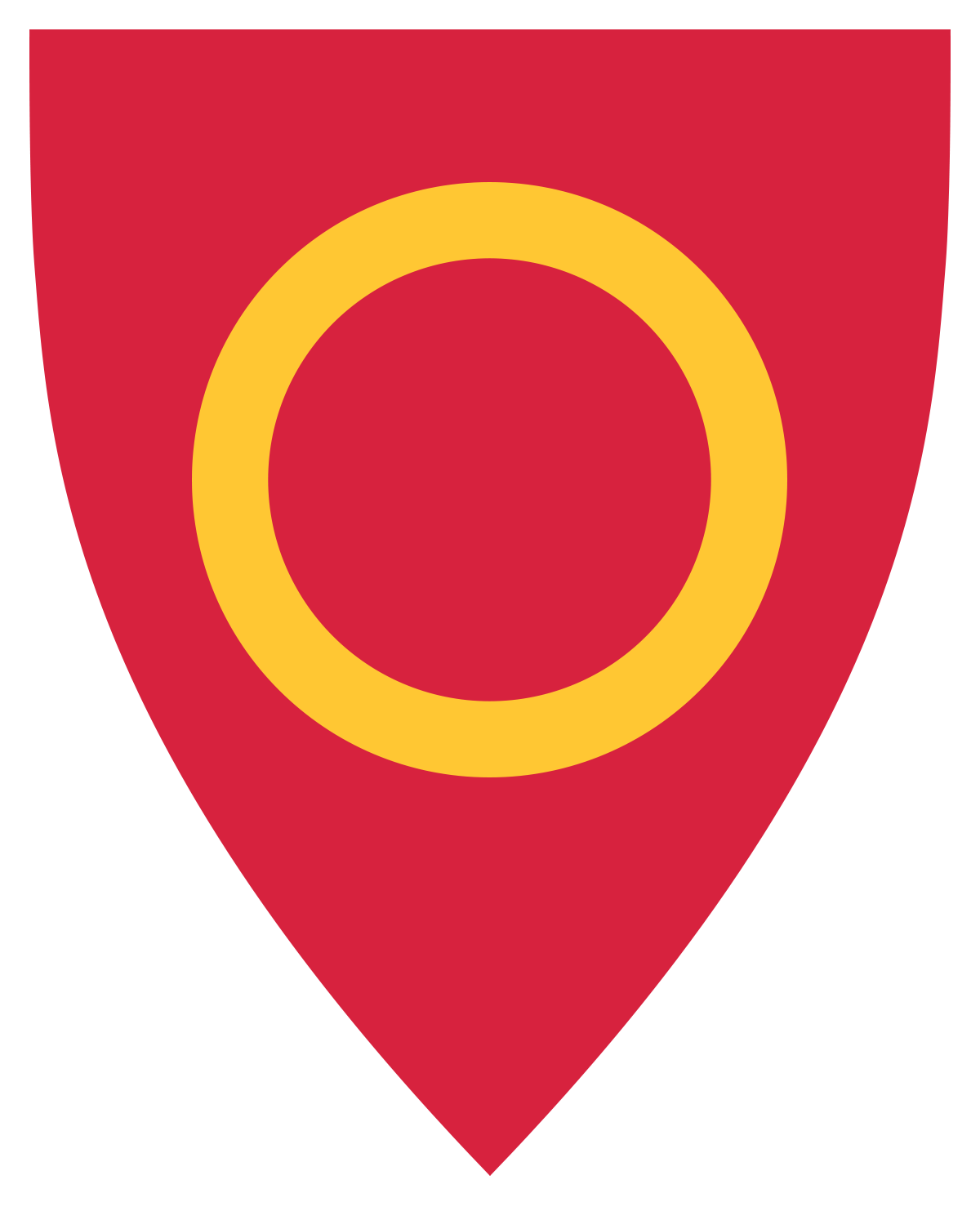 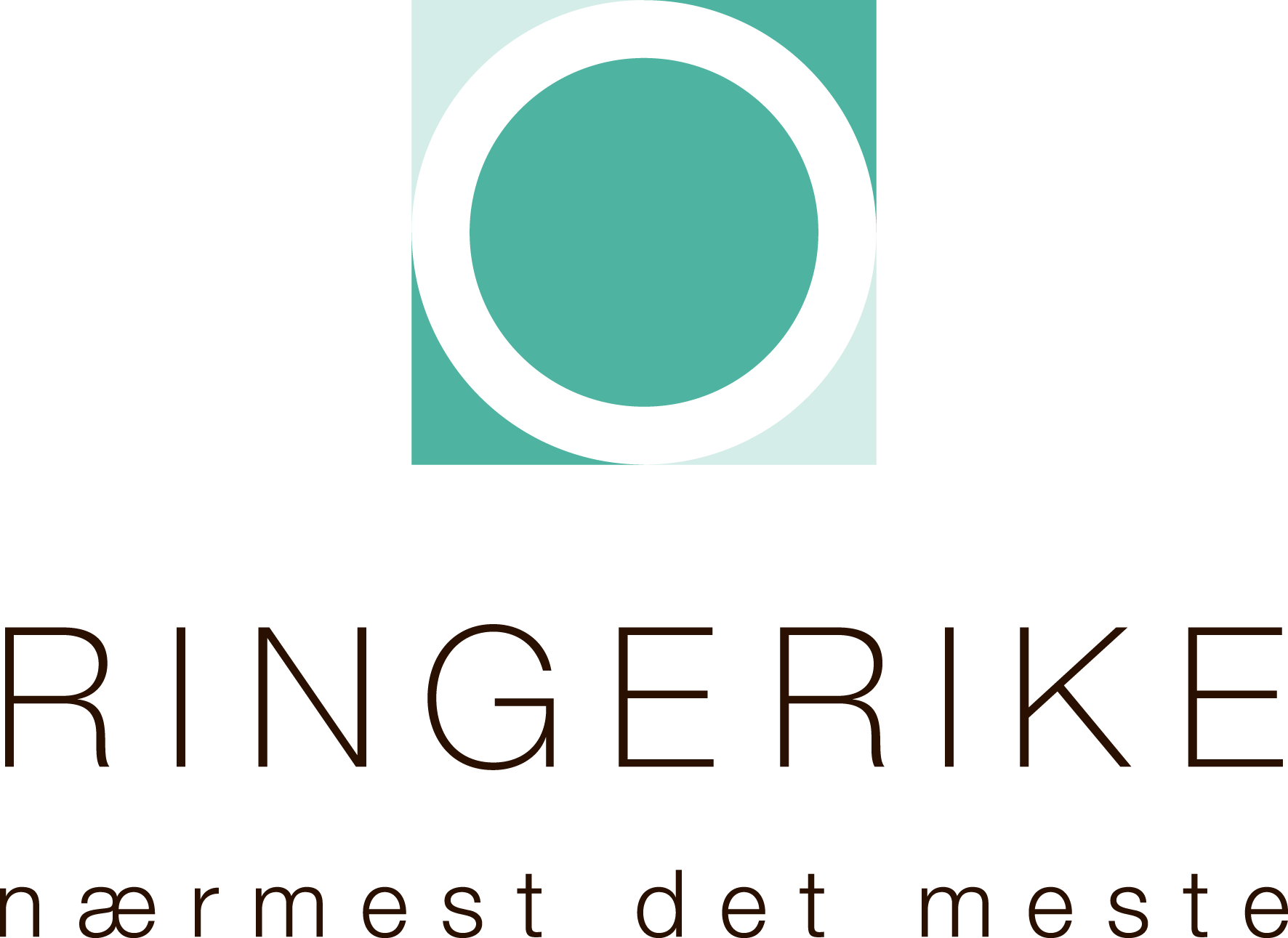 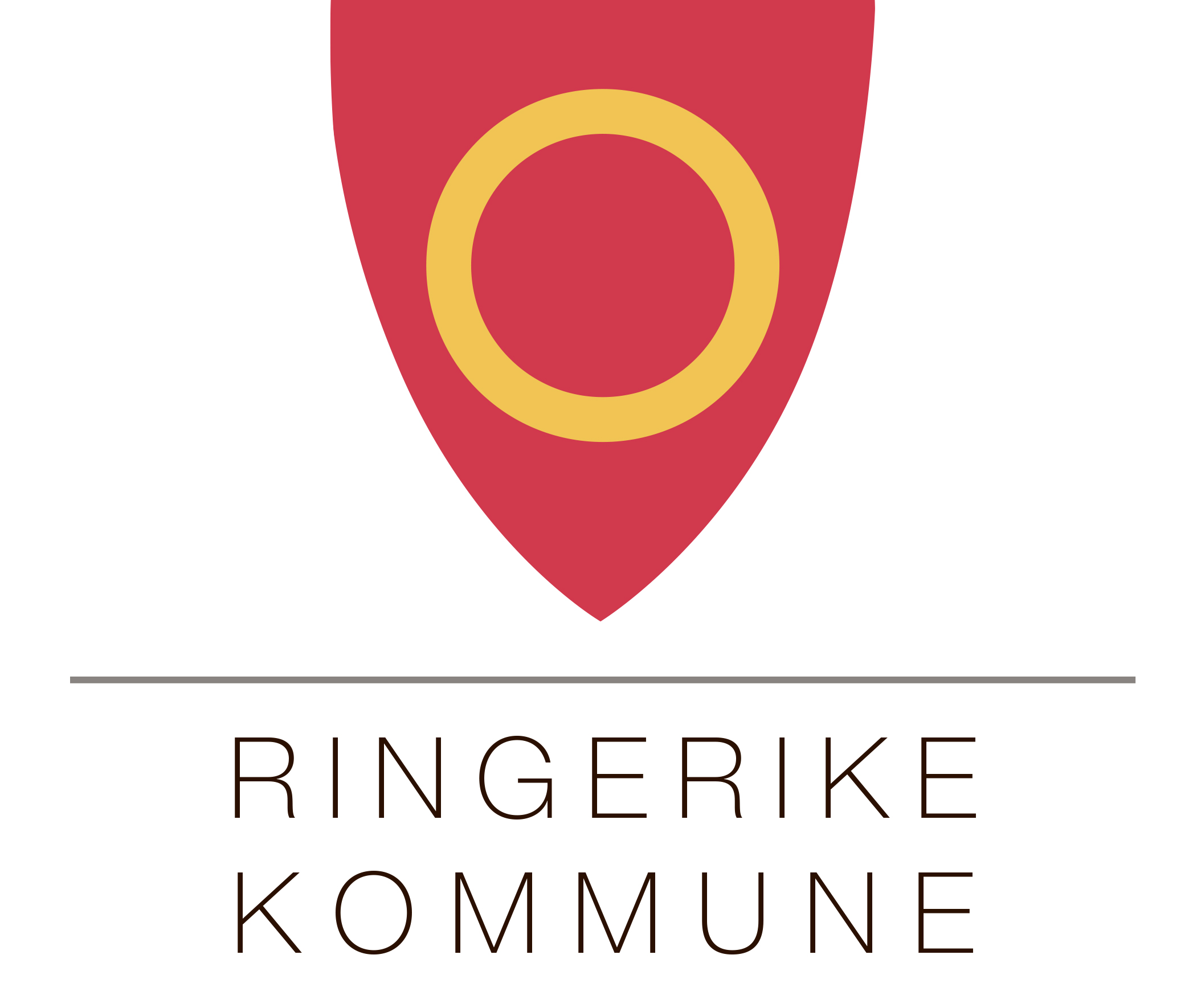